INFORME DE FISCAL2019-2022
REGIONAL DE SAN CARLOS

LIC. JUAN CARLOS ROJAS PANIAGUA
Asistencia a reuniones de diciembre 2019 a setiembre 2020
Control de reuniones y acuerdos de diciembre 2019 a setiembre 2020
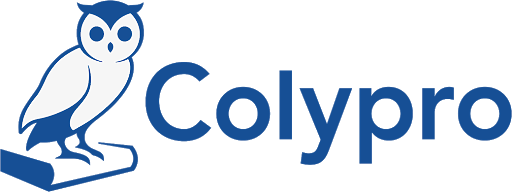 Otros aportes 2019-2020
Asistencia a reuniones de octubre 2020 a setiembre 2021
Control de reuniones y acuerdos de octubre 2020 a setiembre 2021
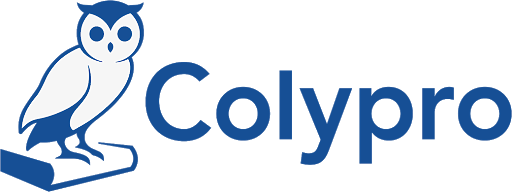 Otros aportes 2020-2021
Asistencia a reuniones de octubre 2021 a setiembre 2022
Control de reuniones y acuerdos de octubre 2021 a setiembre 2022
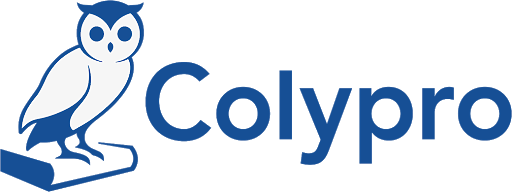 Otros aportes 2021-2022
¡MUCHAS GRACIAS!